Learn Its – Step 11
1x4=4
2x4=8
3x4=12
4x4=16
5x4=20
6x4=24
7x4=28
8x4=32
9x4=36
10x4=40
11x4=44
12x4=48
Fact Family
Jumbled Tables
Say Table
Say Multiples 1 - 10
Say Multiples 1 - 5
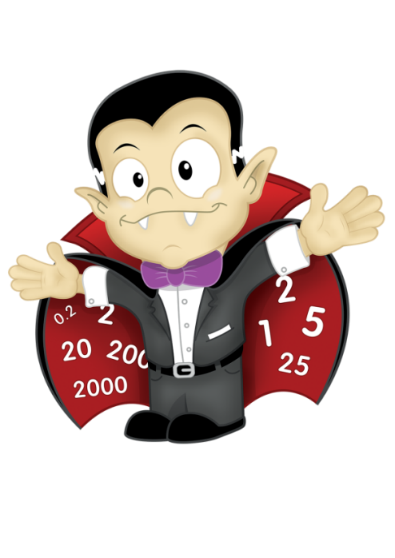 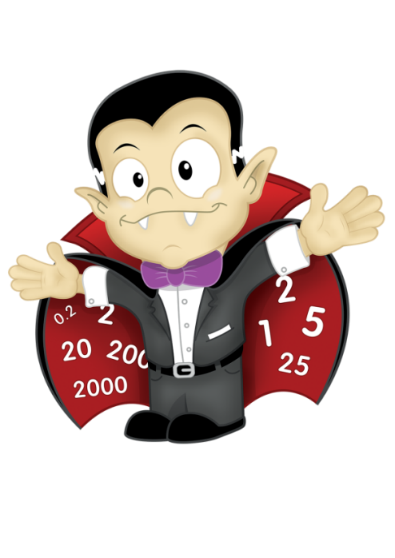 16
4
8
12
20
28
32
36
40
24
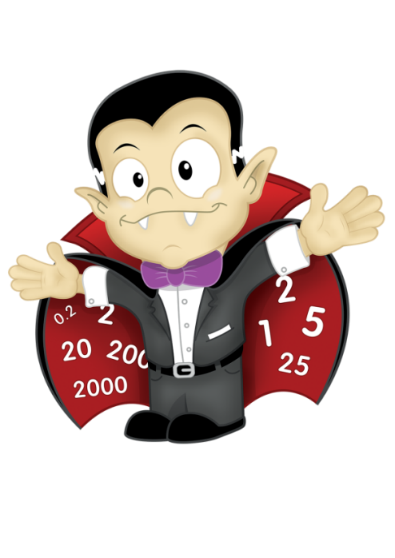 16
4
8
12
20
28
32
36
40
24
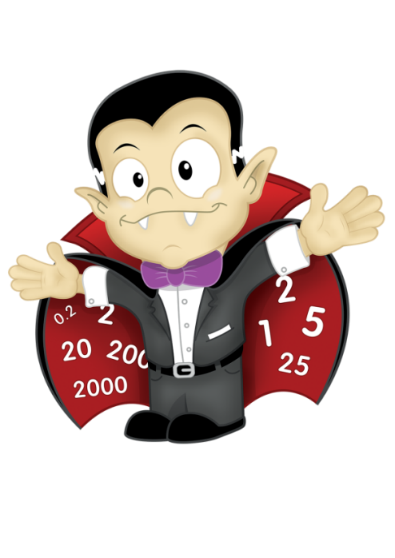 4
8
12
16
20
24
28
32
36
40
0
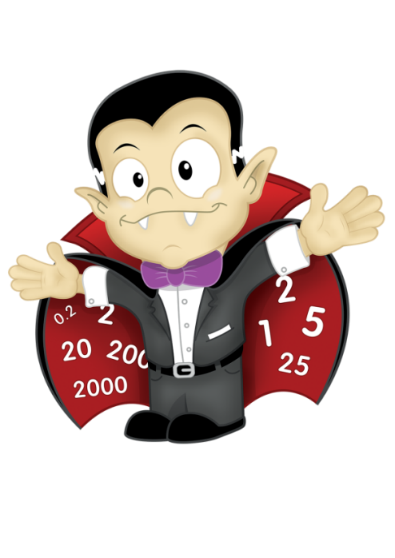 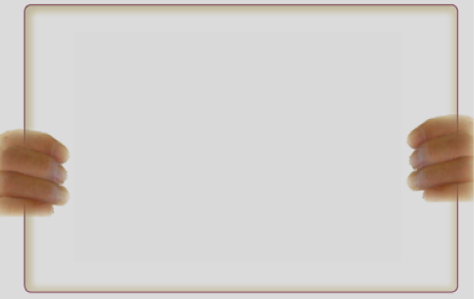 Get your whiteboards ready!!
X4 Multiplication Facts
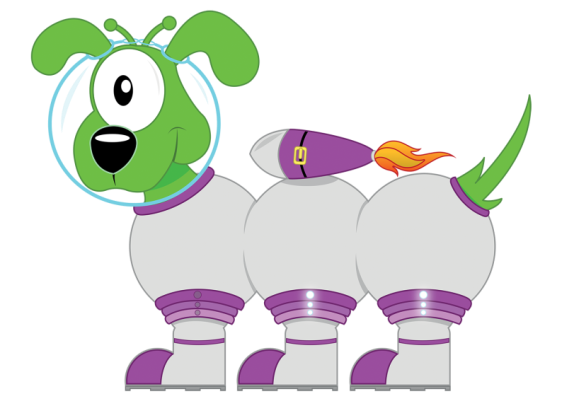 Let’s wire the numbers up!!
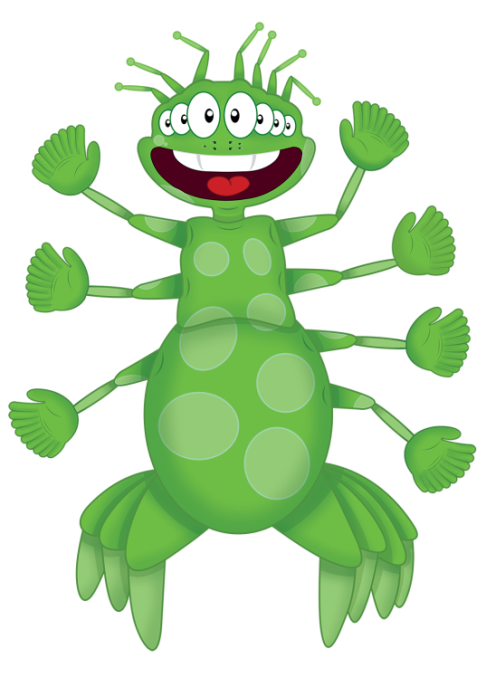 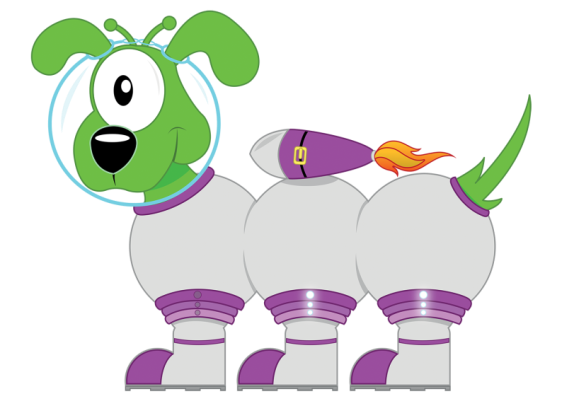 24
x÷
4
6
Let’s wire the numbers up!!
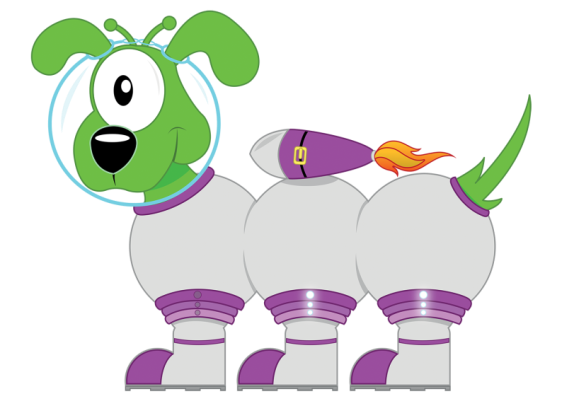 24
x÷
4
6
Let’s wire the numbers up!!
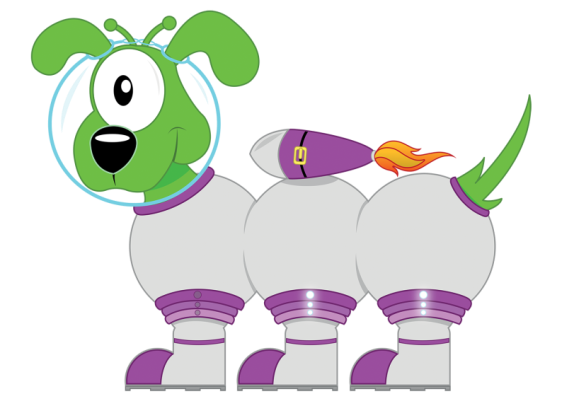 36
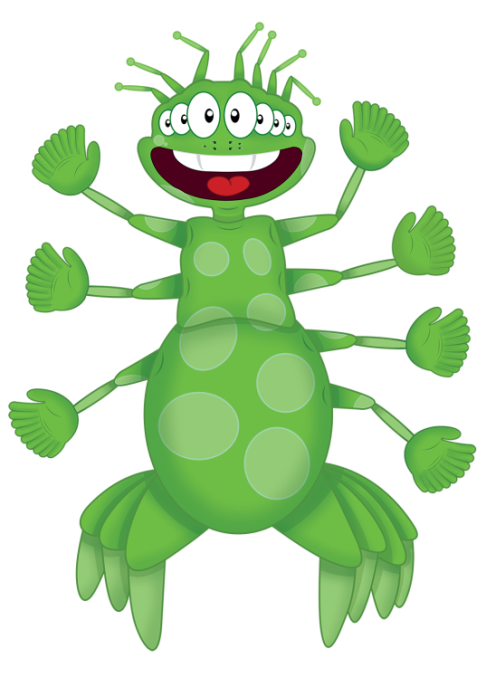 x÷
4
9
Let’s wire the numbers up!!
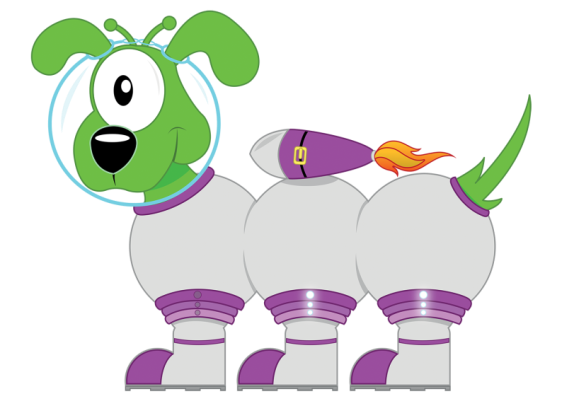 36
x÷
4
9
Let’s wire the numbers up!!
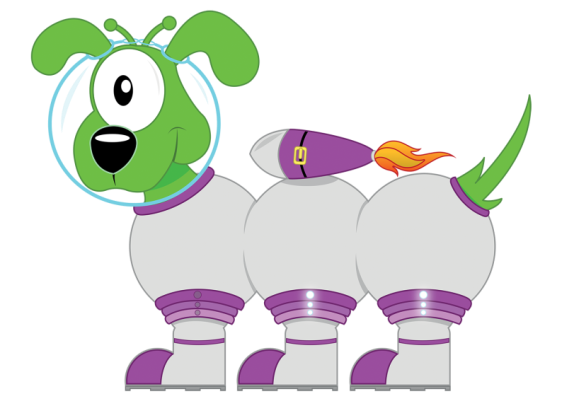 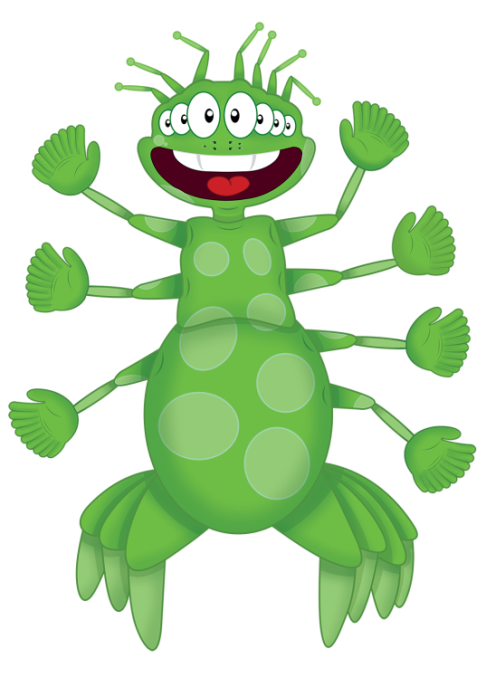 28
x÷
7
4
Let’s wire the numbers up!!
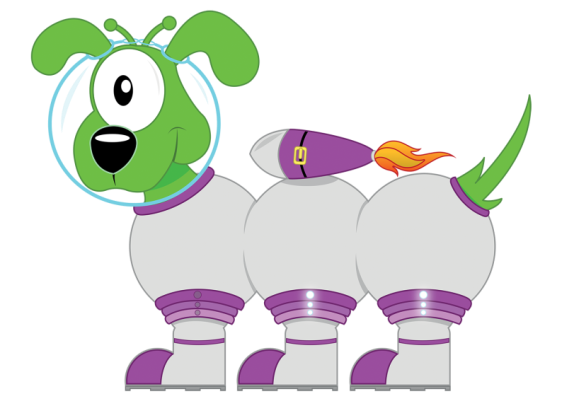 28
x÷
7
4
Let’s wire the numbers up!!
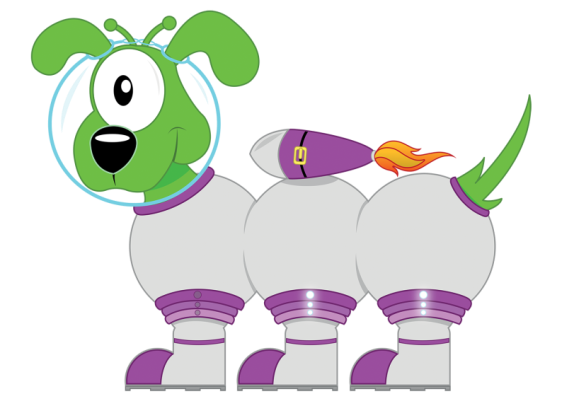 48
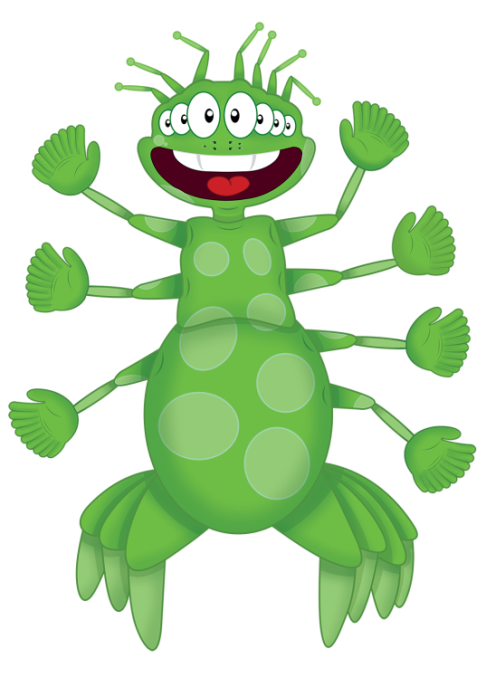 x÷
12
4
Let’s wire the numbers up!!
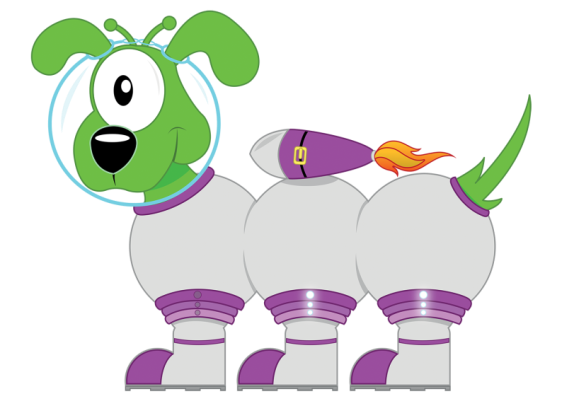 48
x÷
12
4
Let’s wire the numbers up!!
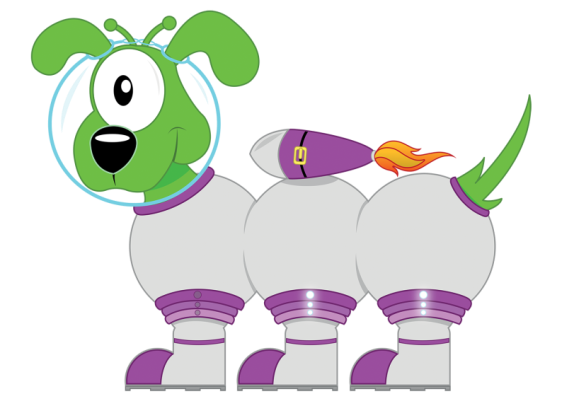 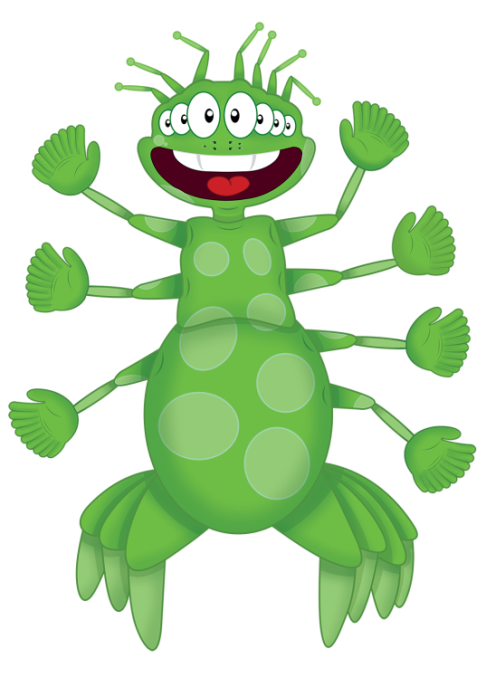 44
x÷
11
4
Let’s wire the numbers up!!
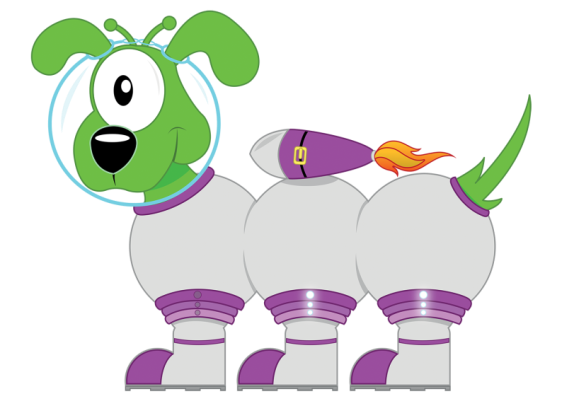 44
x÷
11
4
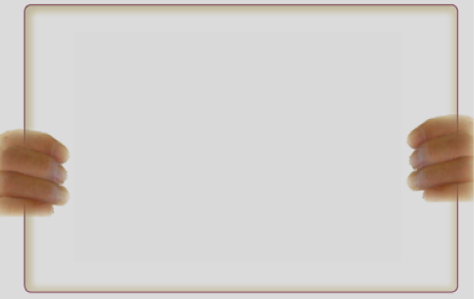 Get your whiteboards ready!!
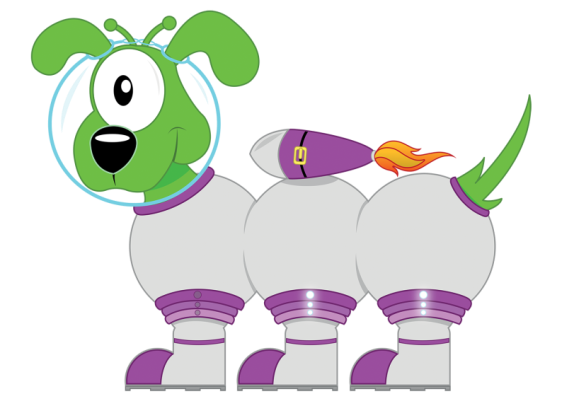 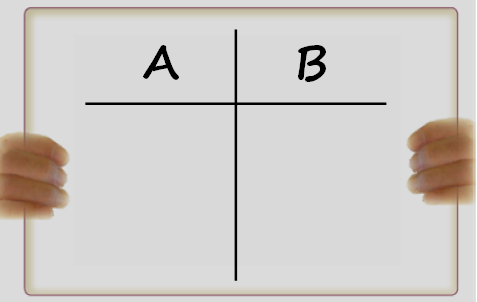 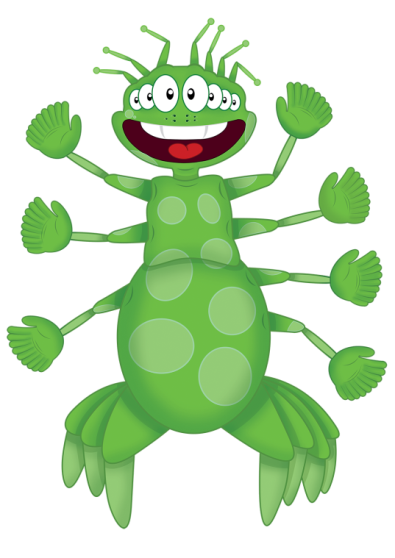 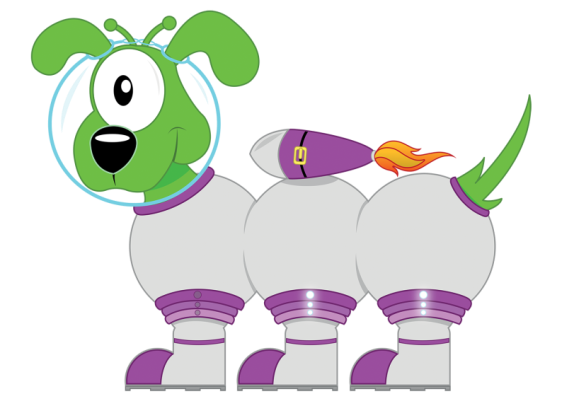 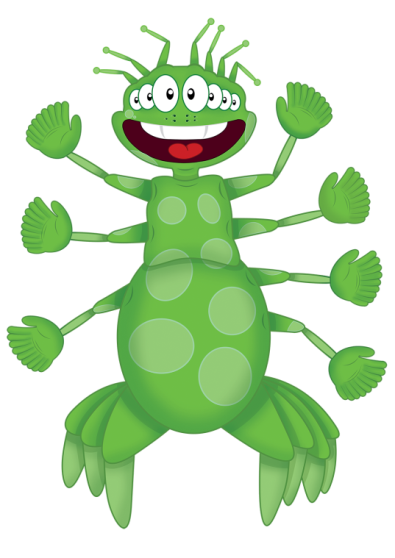 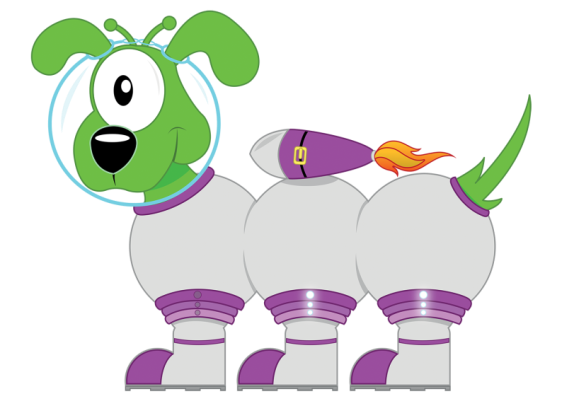 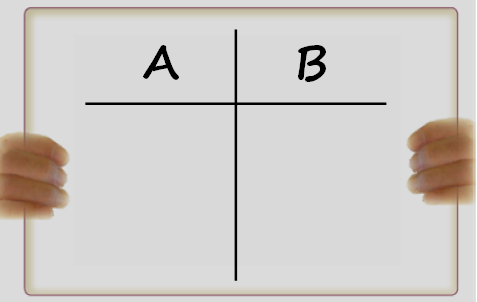 16
24
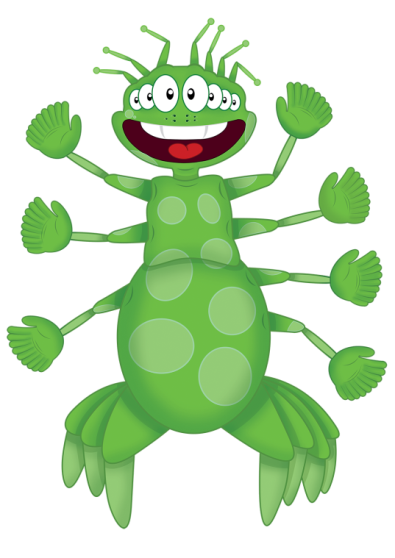 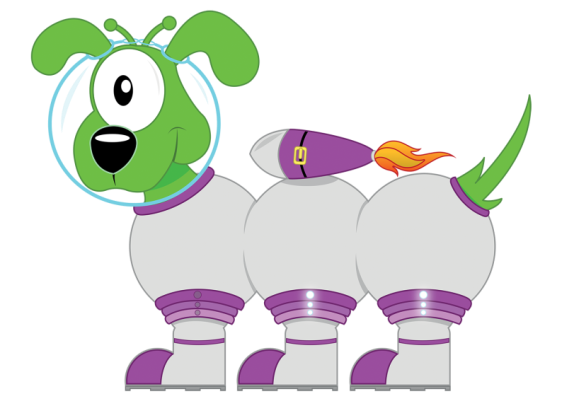 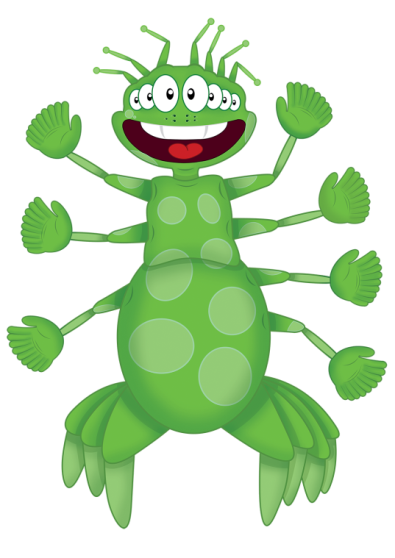 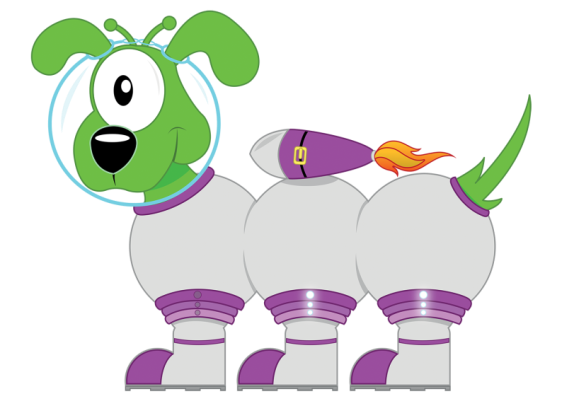 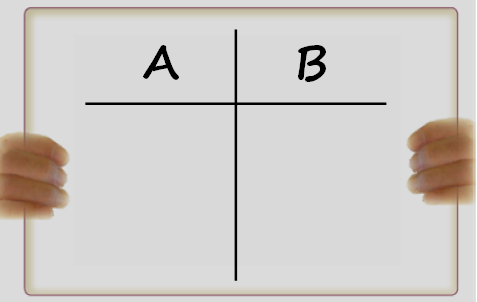 36
32
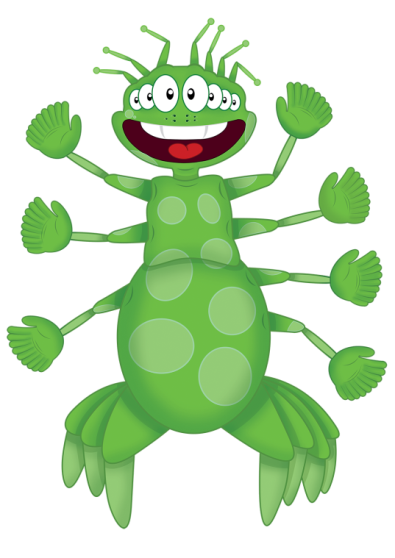 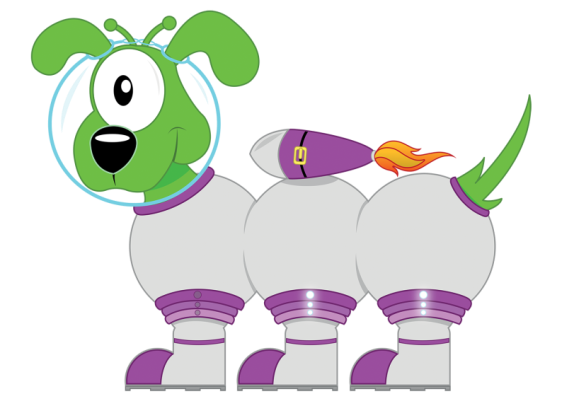 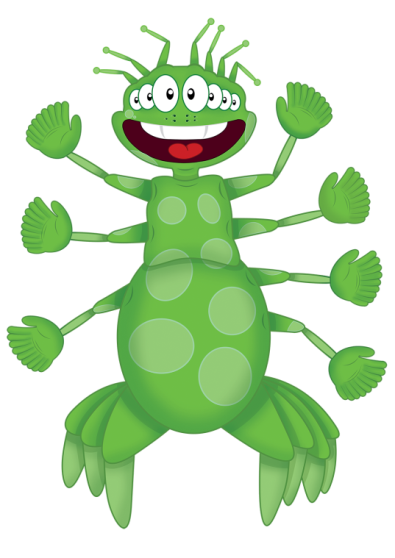 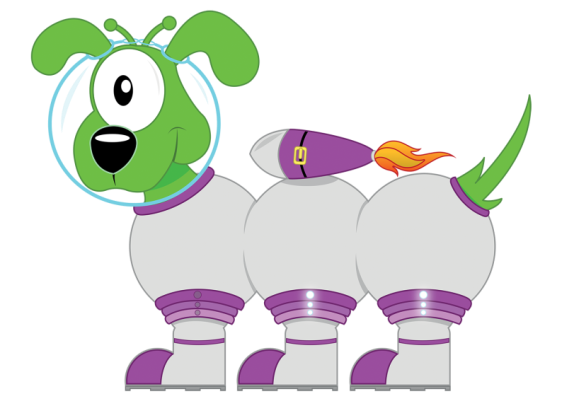 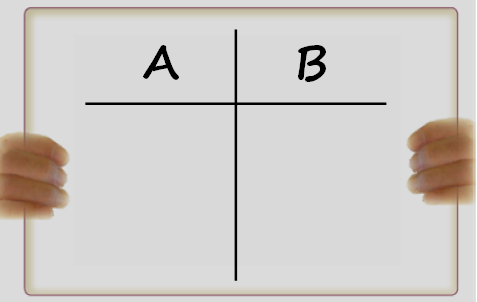 7
10
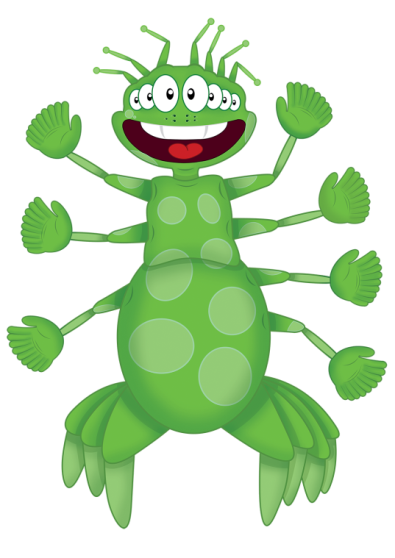 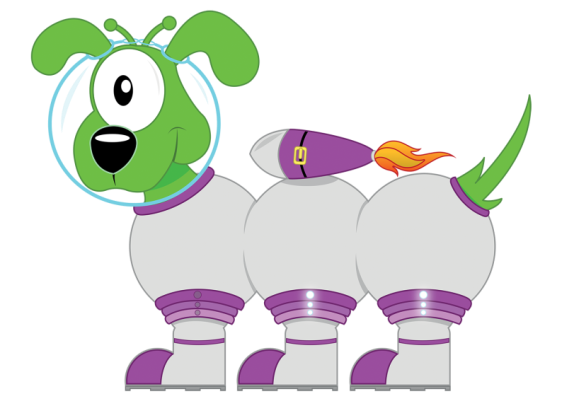 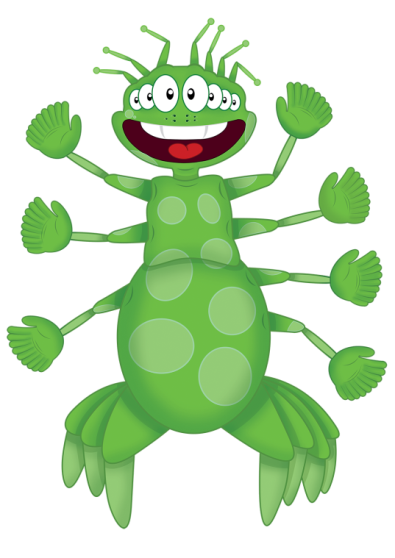 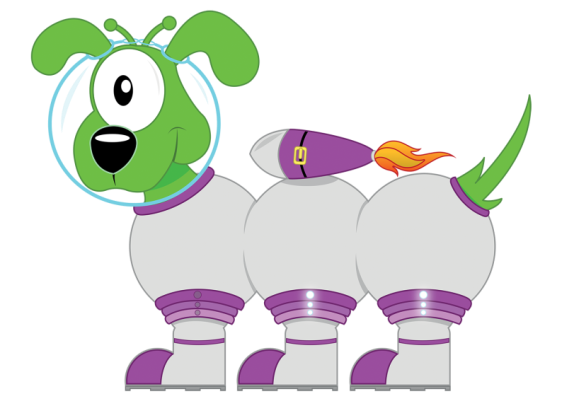 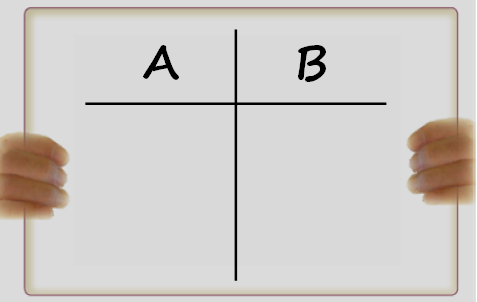 12
4
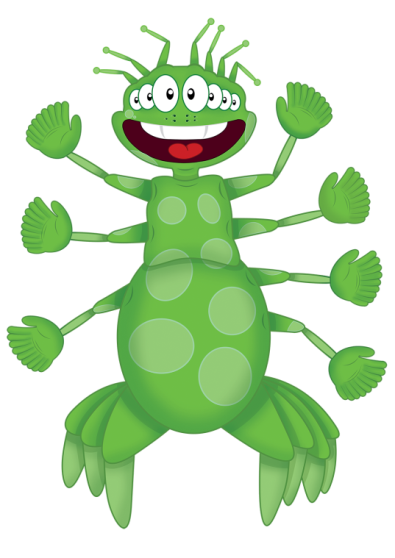 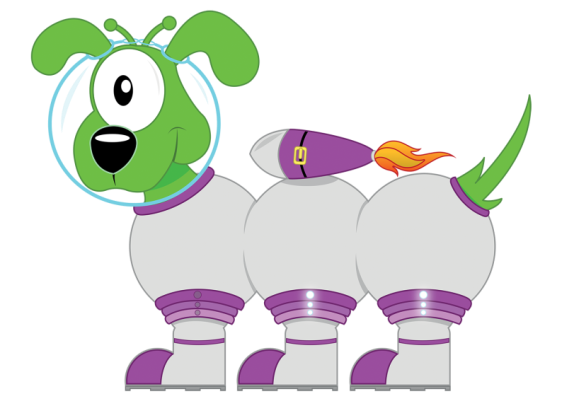 Changing the ‘thing’!
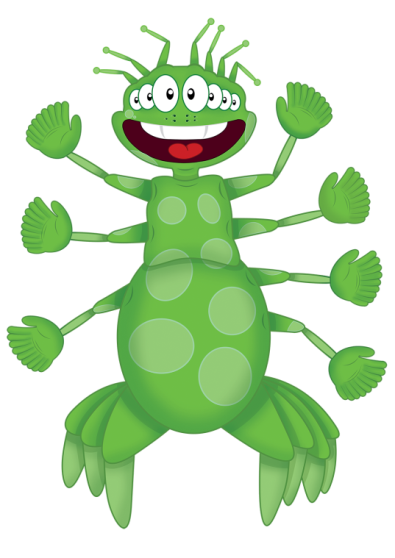 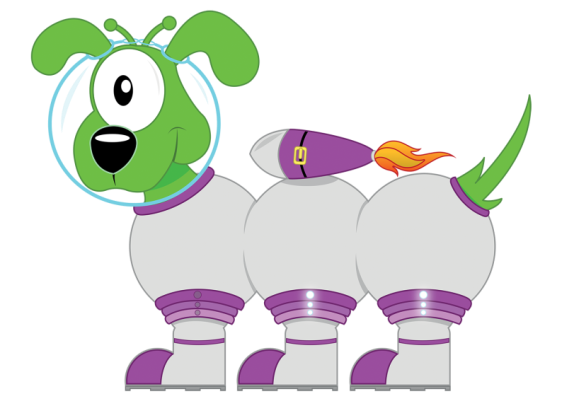 This is 
more challenging!
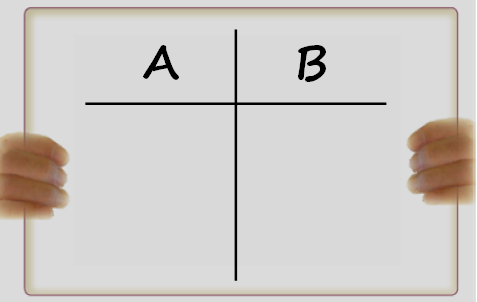 2.4
3600
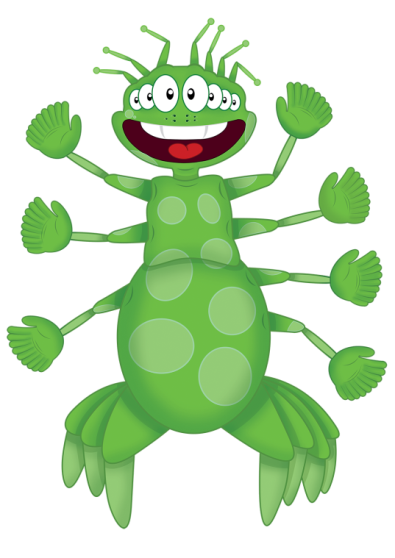 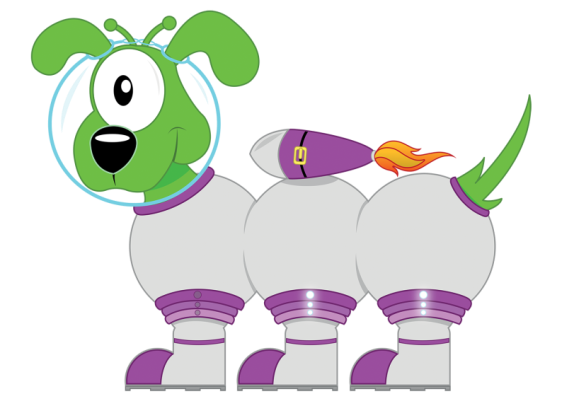 6 x 4 = 24
6 x 4 = 24
7 x 4 = 28
7 x 4 = 28
9 x 4 = 36
9 x 4 = 36
44 ÷ 4 = 11
44 ÷ 4 = 11
24 ÷ 4 = 6
24 ÷ 4 = 6
200 ÷ 4 = 50
200 ÷ 4 = 50
How many questions can you answer in 12 seconds!!
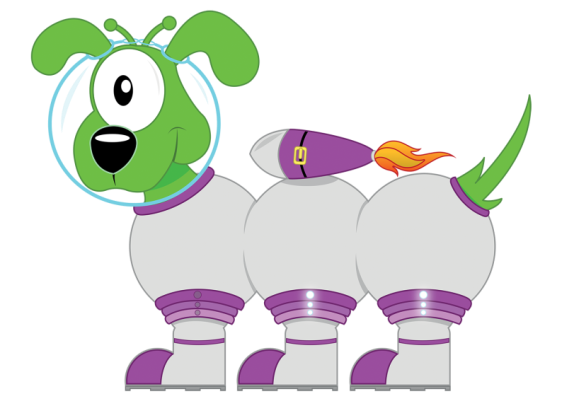 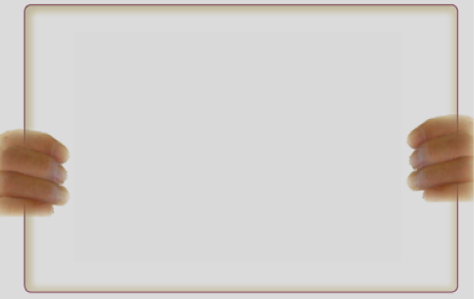 Get your whiteboards ready!!
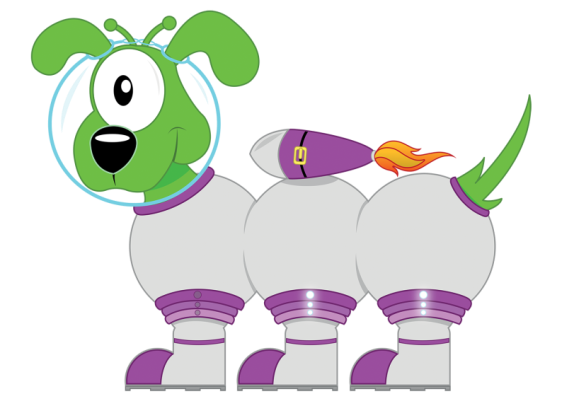 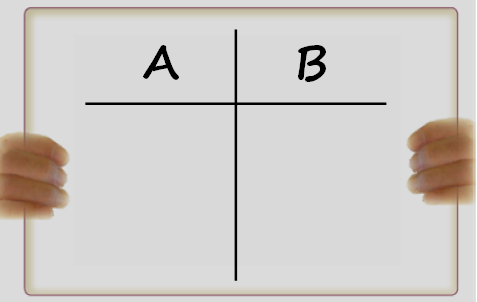 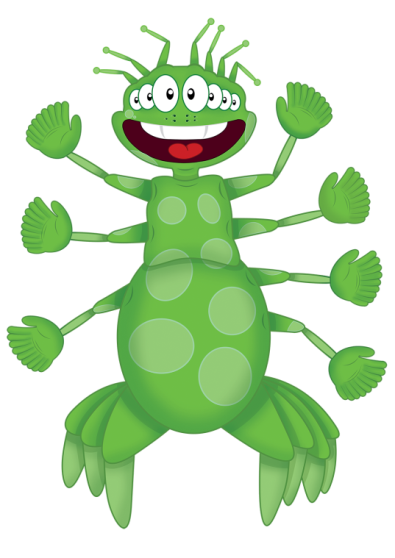 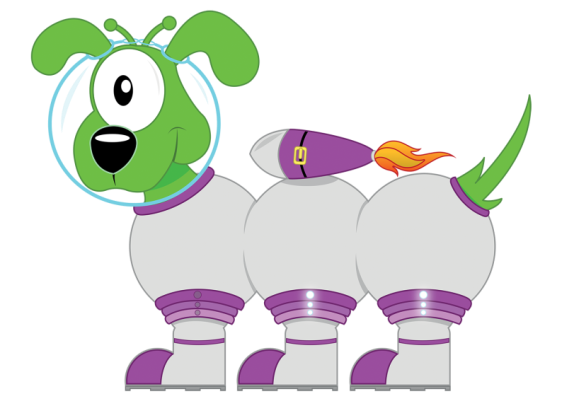 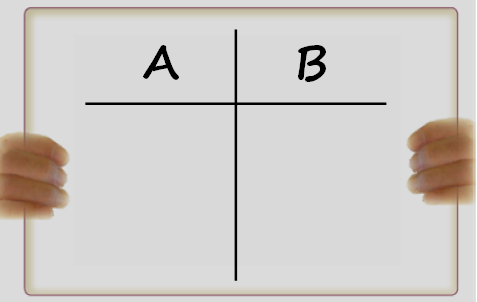 Time’s up!
8x4
20÷4
4x   =36
48÷  =4
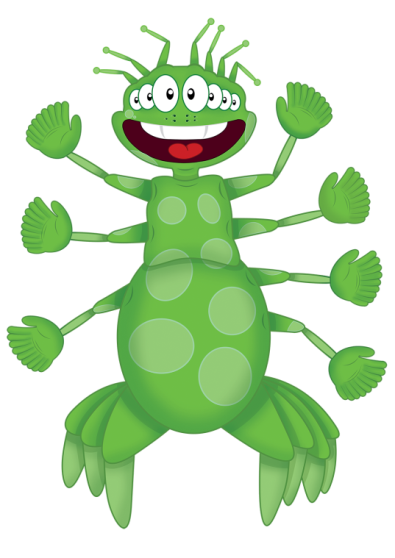 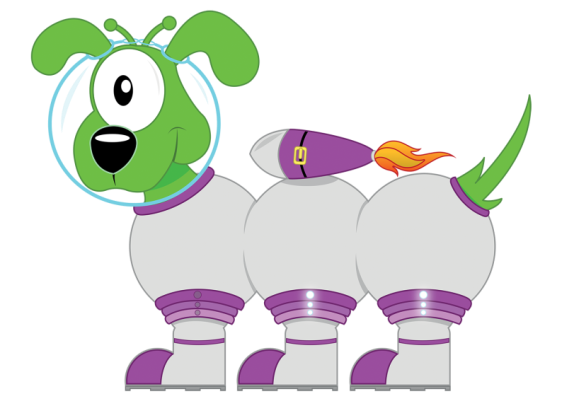 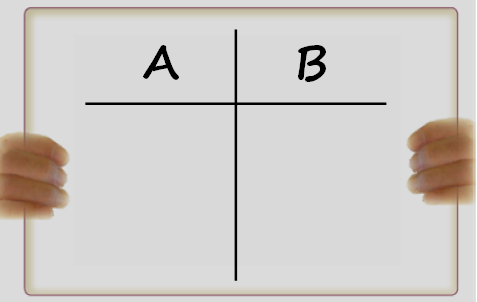 32
5
9
12
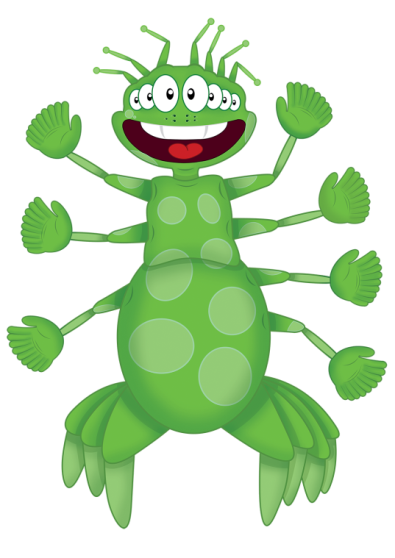 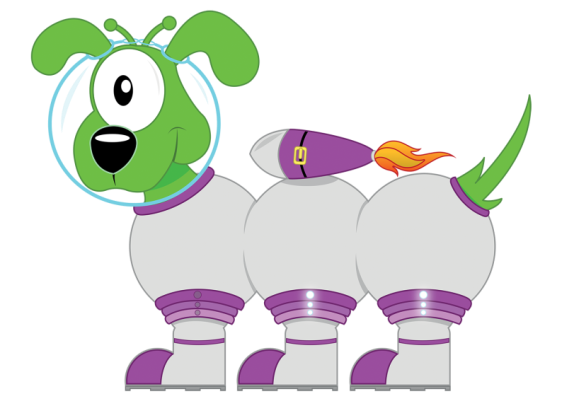 Let’s try that again.
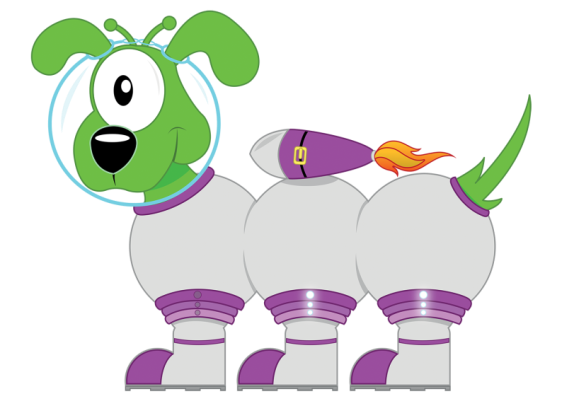 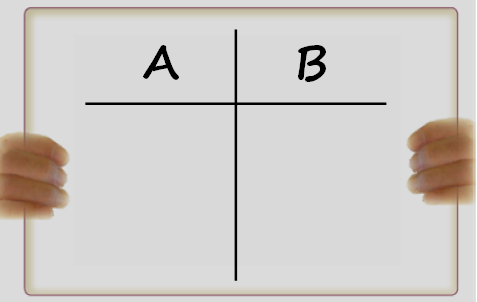 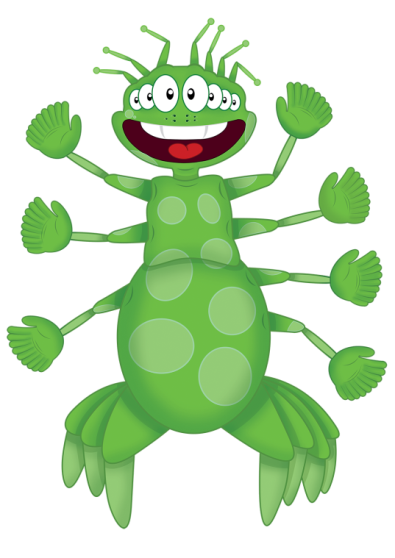 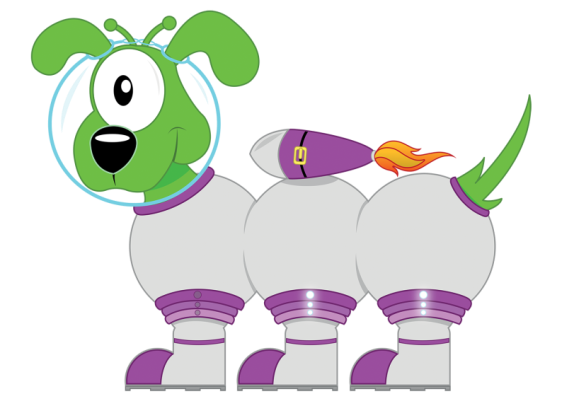 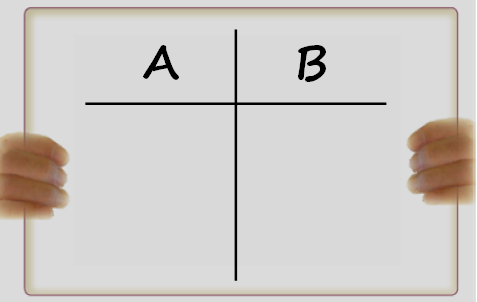 Time’s up!
11x4
28÷4
4x   =40
32÷   =4
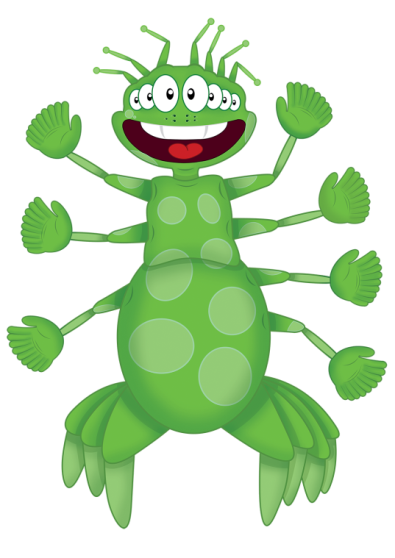 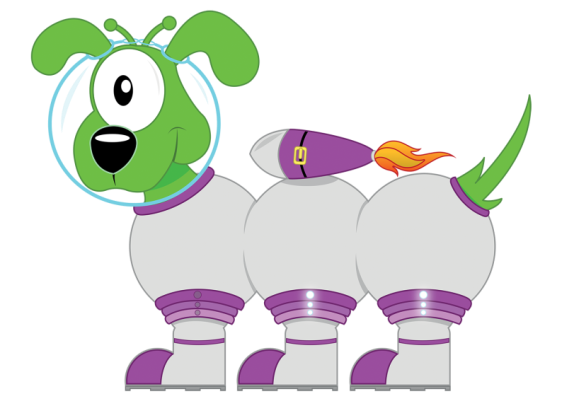 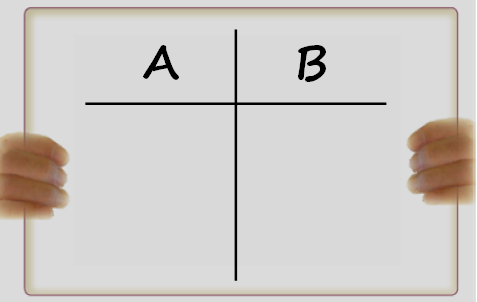 44
7
10
8
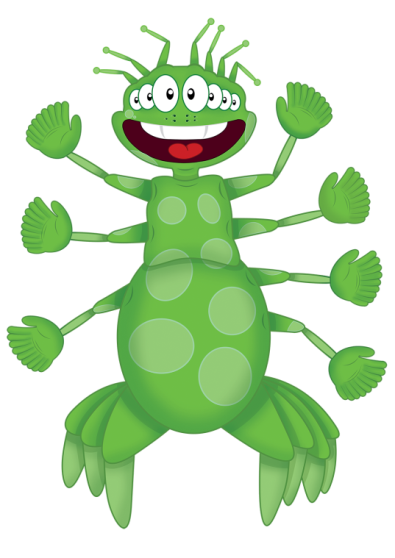 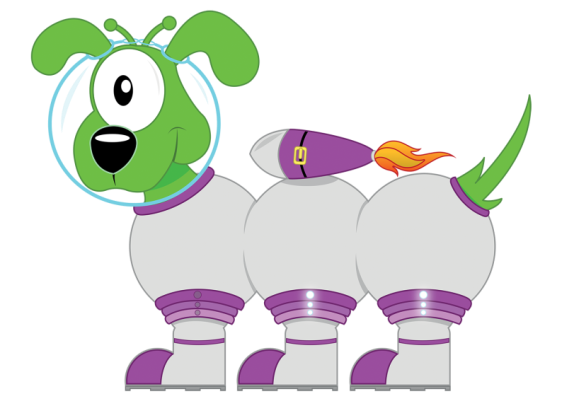